« Если бы мы располагали фантастикой, как располагаем логикой,было бы открыто искусство придумывания»
Джанни Родари
Метод «Паучок»
белая
морозная
суровая
зима
студёная
волшебная
снежная
Синквейн
Кто?    
Какая?
Что делала?

Предложение

Синоним
собака
смелая,преданая
бежала, искала,   спасала 
Это был Боб, он спас 12 детей.       

пёс
Акрости́х – характеристика героя по буквам его имени:

В       -  волшебный
О      - оберегающий
Л      - ласковый
К      - коварный




К   -капризный
О   -очаровательный
З    -забавный
Л   -ласковый
Ё    -егозливый
Н   -неосторожный
О   -обворожительный
К   -красивый
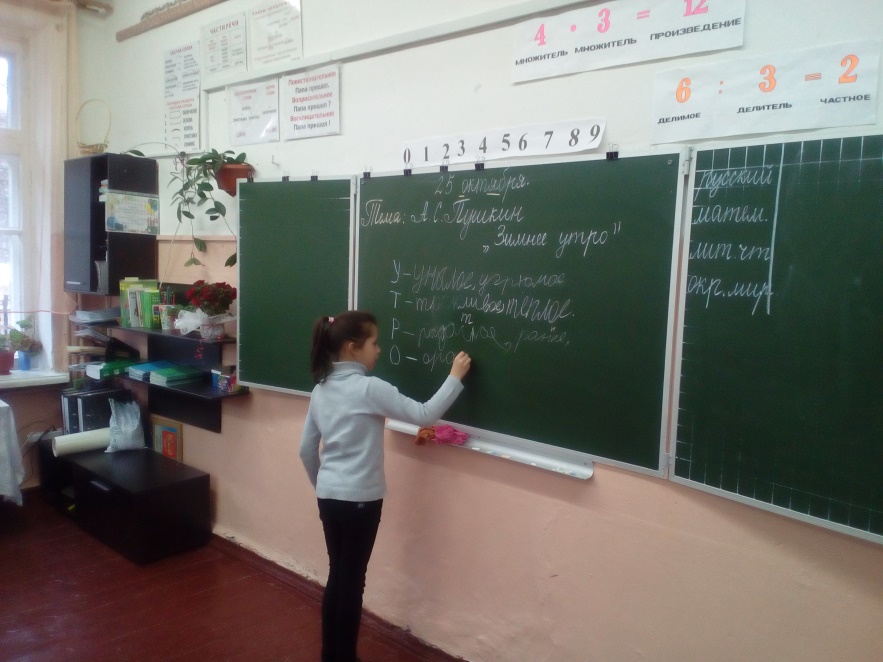 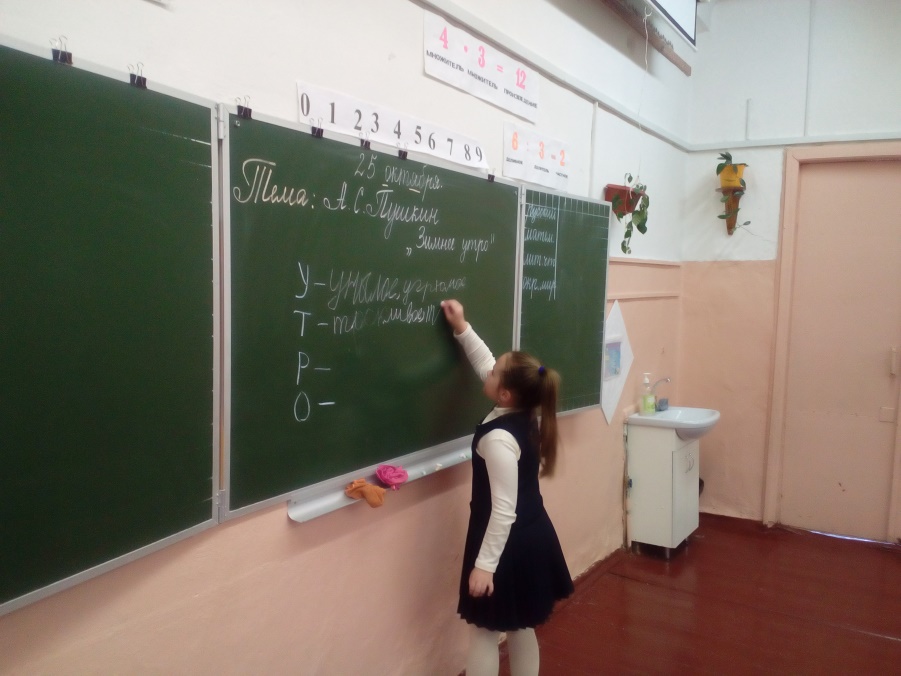 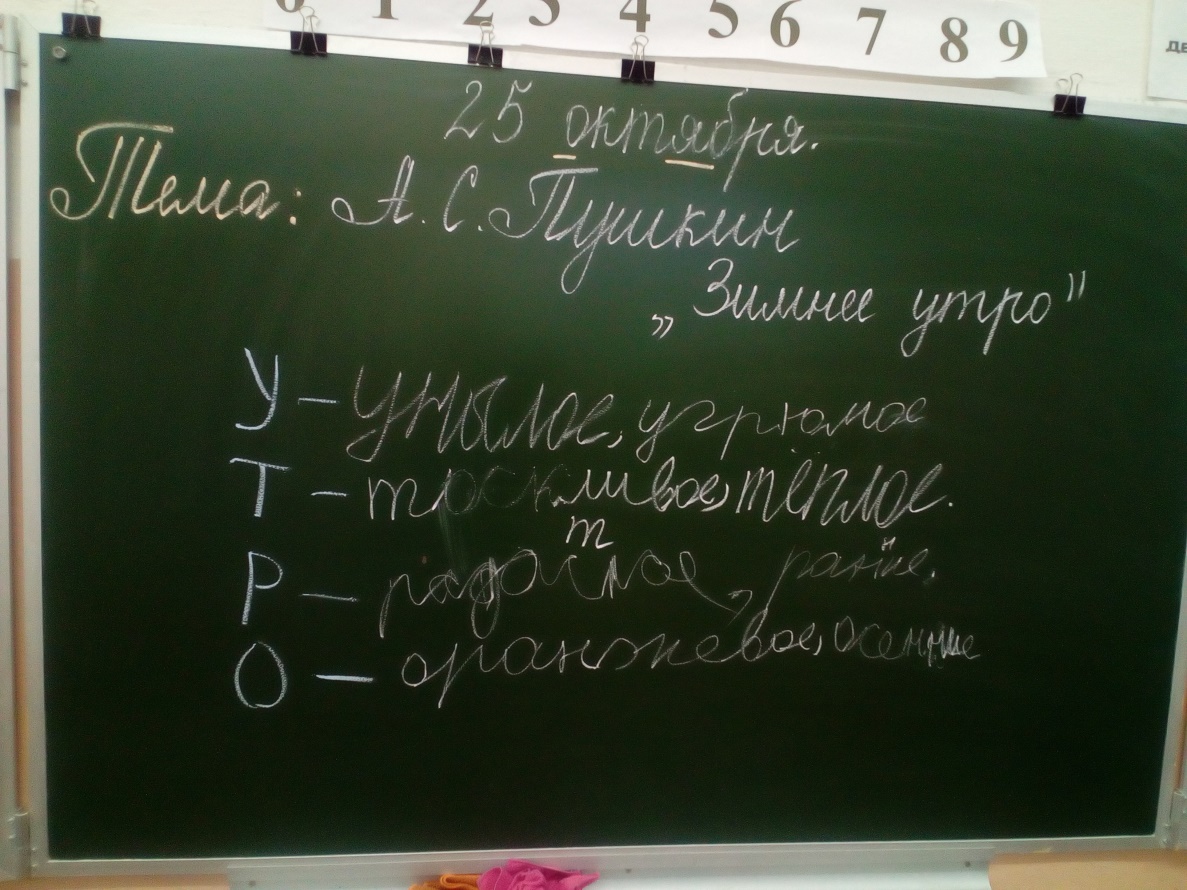 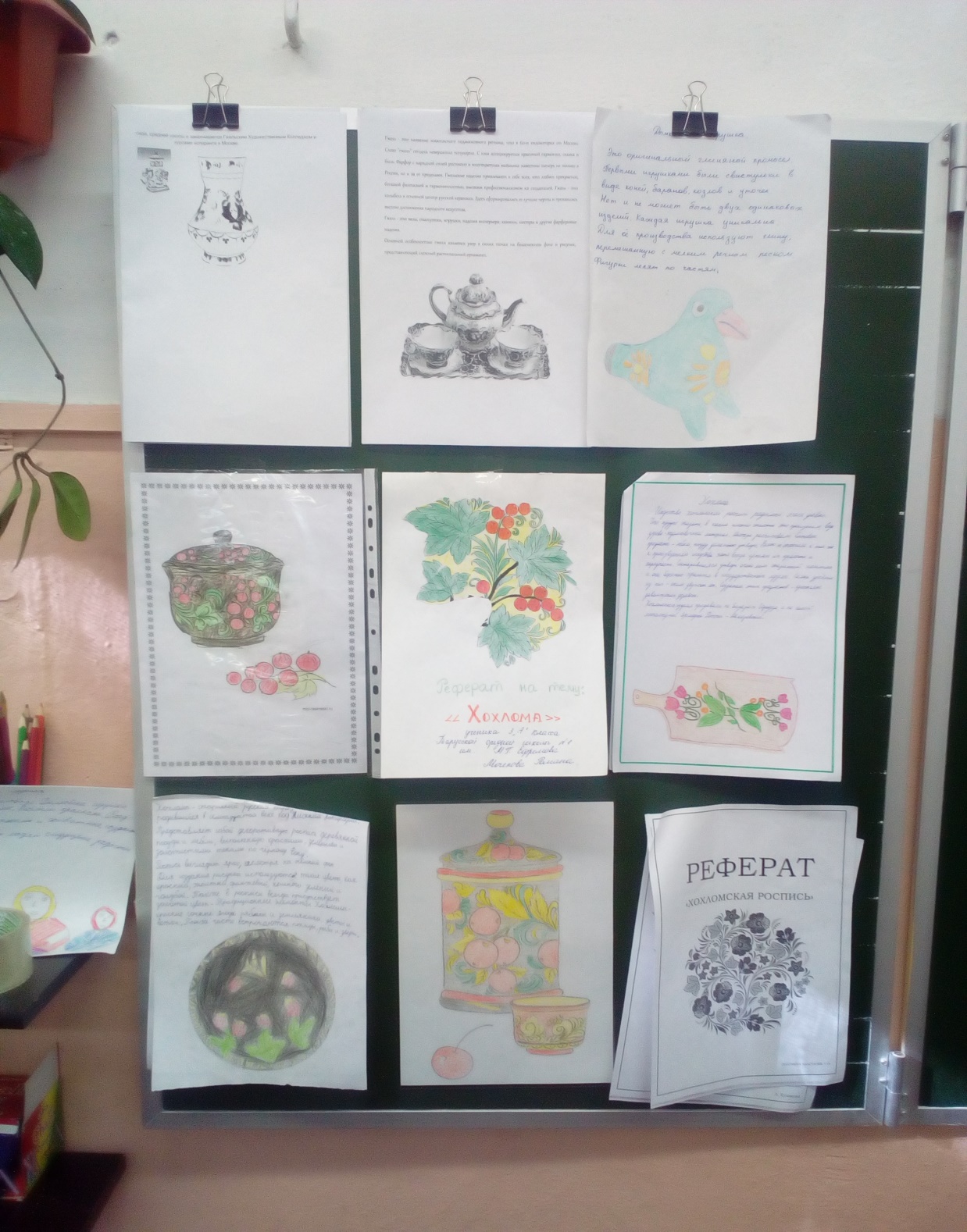 "Прекраснейшая, счастливейшая пора жизни, детство, сопряжена с тысячью мучений, с тысячью тревог и страхов, со столькими тяготами воспитания и ученья, что взрослый человек, несмотря на все свои мытарства, даже если бы мог, никогда не согласился бы вновь стать ребенком, дабы не пережить заново пережитое  когда-то".
Джакомо Леопарди